MATEMATIKA
5- sinf
MAVZU: BO‘LISH VA KASRLAR
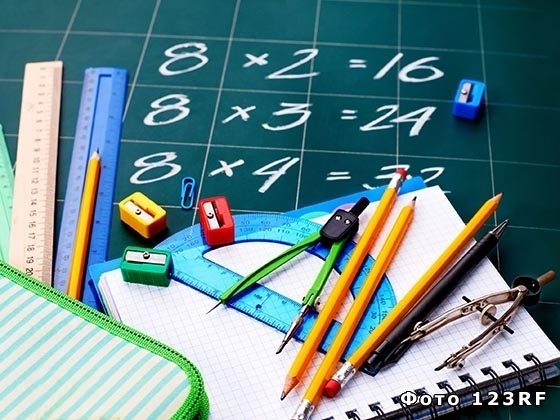 MUSTAHKAMLASH
MASALA
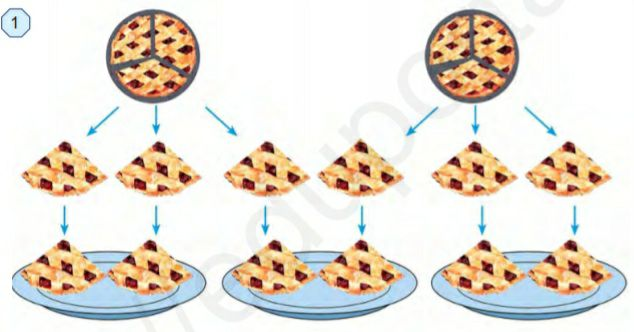 6 ta ulush
+
KASRLAR
Agar bo‘lish qoldiqsiz bajarilsa, bo‘linma natural sondan iborat bo‘ladi. Agar bo‘lish qoldiqli bajarilsa, bo‘linma kasr sondan iborat bo‘ladi.
BO‘LISH
Har qanday natural sonlarni bo‘lish natijasini kasrlar yordamida ifodalash mumkin.
Bir xil maxrajli kasrlarni qo‘shish qoidasi ifodalangan.
a : c + b : c = (a + b) : c   yoki

(a + b) : c = a : c + b : c
Yig‘indini songa bo‘lishda har bir qo‘shiluvchilarni alohida –alohida bu songa bo‘lib, so‘ng hosil bo‘lgan bo‘linmalarni qo‘shish kifoya.
109 - misol
a) 3 : 7
e) 9 : 1
b) 2 : 10
f) 25 : 5
g) 87 : 19
d) 14 : 23
111-misol
35 : 7 = 5
21 : 3 = 7
2525 : 25 = 101
24 : 6 = 4
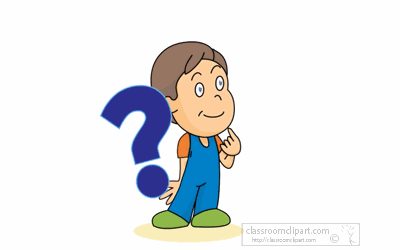 Masalalar
113-masala: Bir haftada oila 18 ta non iste’mol qildi. Bir kunda oila iste’mol qilgan nonni kasr ko‘rinishida ifodalang.
115-masala: Halima 35 minutda 2 km yurdi. U 1 minutda yurgan yo‘lni kasr ko‘rinishida ifodalang.
35 minutda
  
1 minutda
2 km
121-misol
Yig‘indini songa bo‘lish qoidasiga ko‘ra ifodaning qiymatini toping.
a) (34 + 51) : 17 = 34 : 17 + 51 : 17 = 2 + 3 = 5
b) (3434 + 68) : 34 = 3434 : 34 + 68 : 34 = 101 + 2 = 103
d) 156 : 26 + 364 : 26 = (364 +156) : 26 = 520 : 26 =20
g) 1107 : 123 + 1353 : 123 = (1107 + 1353 ) : 123 = 2460 : 123 =20
e) (133 + 228) : 19 = 361 : 19 = 19
f) (952 + 3528) : 56 = 4480 : 56 = 80
Mustaqil bajarish  uchun topshiriqlar:
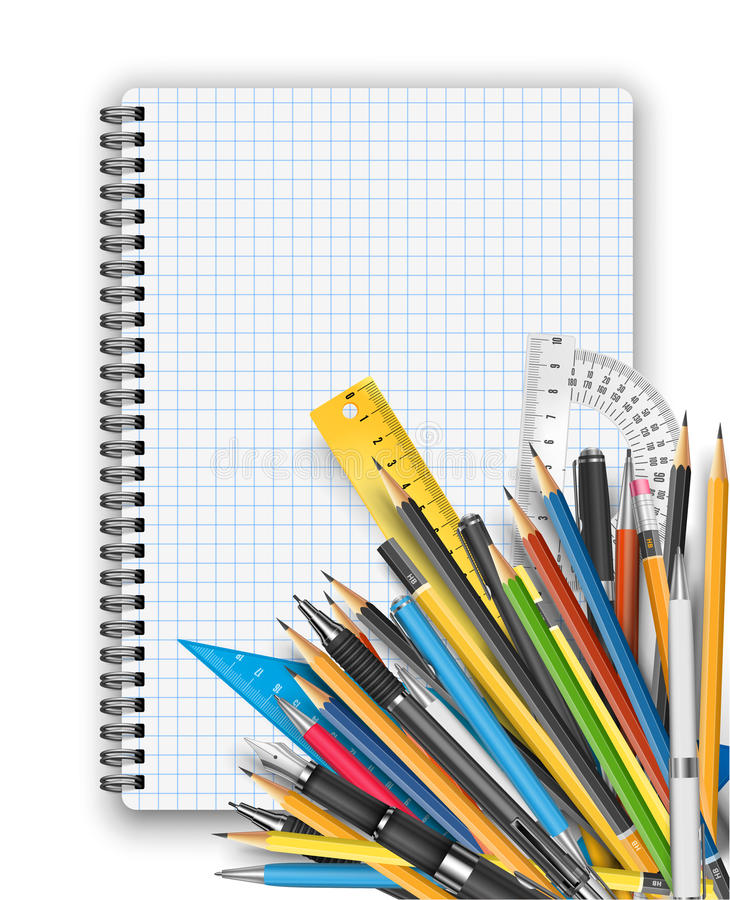 Darslikning 37-betidagi 
117-,118-,119- misollarni yechish.